Ochrana čistoty vod I
Základy ochrany životního prostředí
Prof. Ing. Pavel Jeníček, CSc.
Základní technologické parametrybiologických systémů
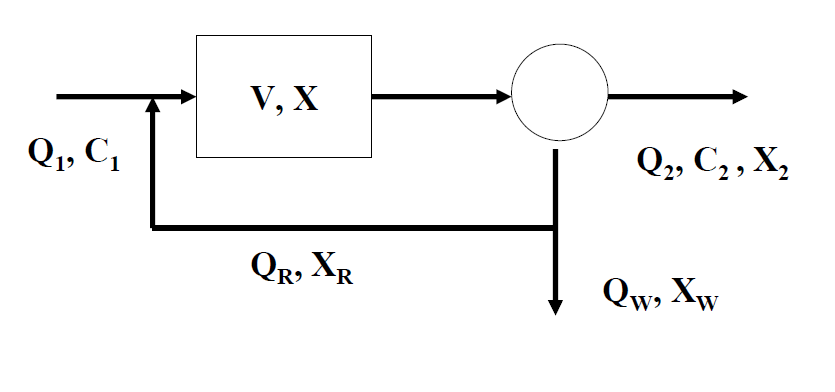 Základní technologické parametrybiologických systémů
Účinnost 		E   = 100*(C1 – C2) / C1 		(%)
Doba zdržení	ΘX = V / Q1 				(h)
Objemové zatížení	BV  = (Q1*C1) / V 			(kg/m3.d)
Zatížení kalu 	BX  = (Q1*C1) / (V*X) 		(kg/kg.d)
Stáří kalu 		ΘX = (V*X) / (QW*XW +Q2*X2) 	(d)
Kalový index 	K  I= V30 / X 				(ml/g)
Klasifikace aktivace podle zatížení
Typy aktivace
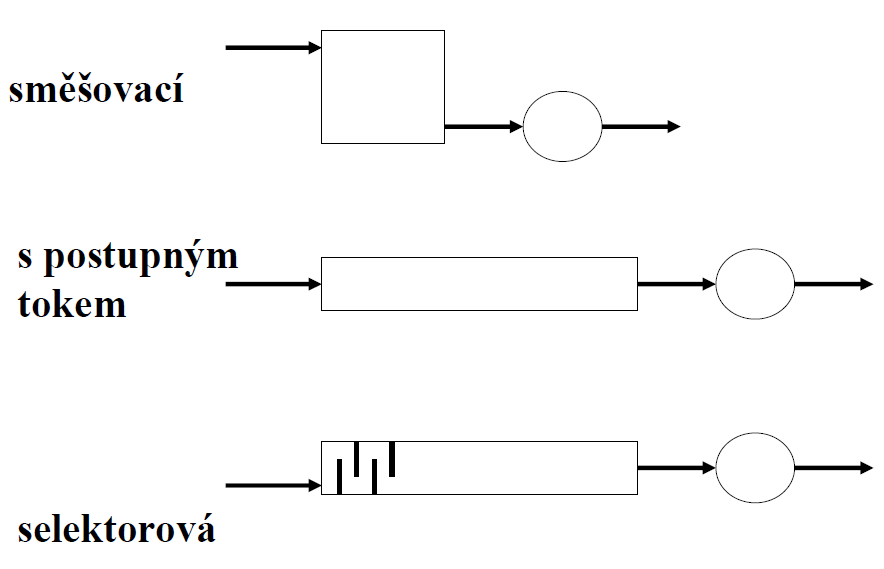 Typy aktivace
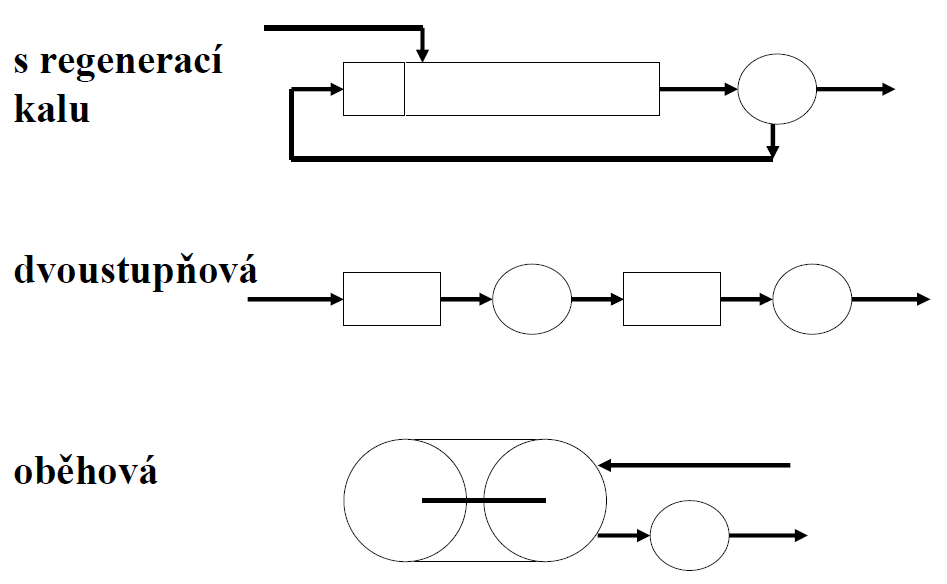 Typy aktivace
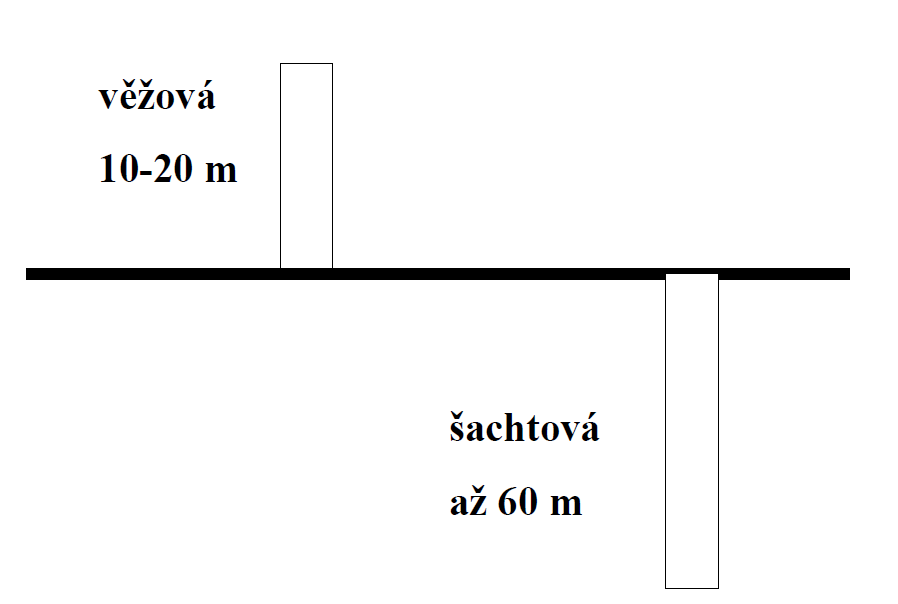 Typy aktivace
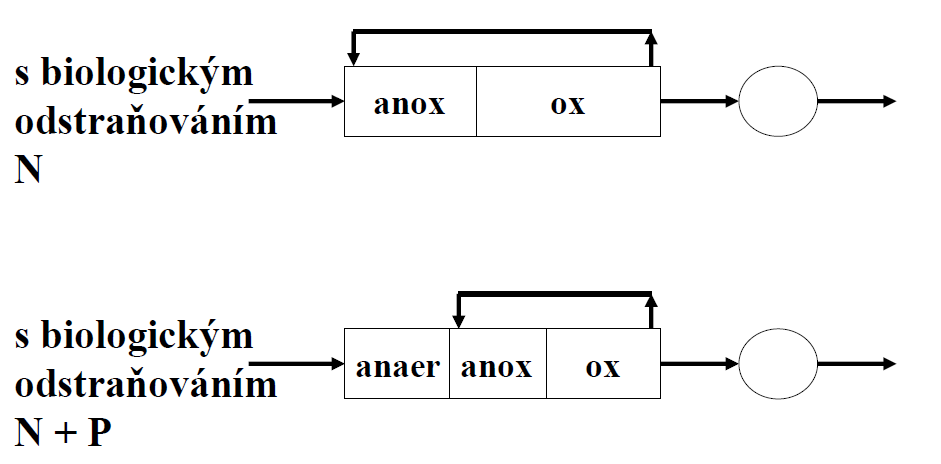 Typy aktivace
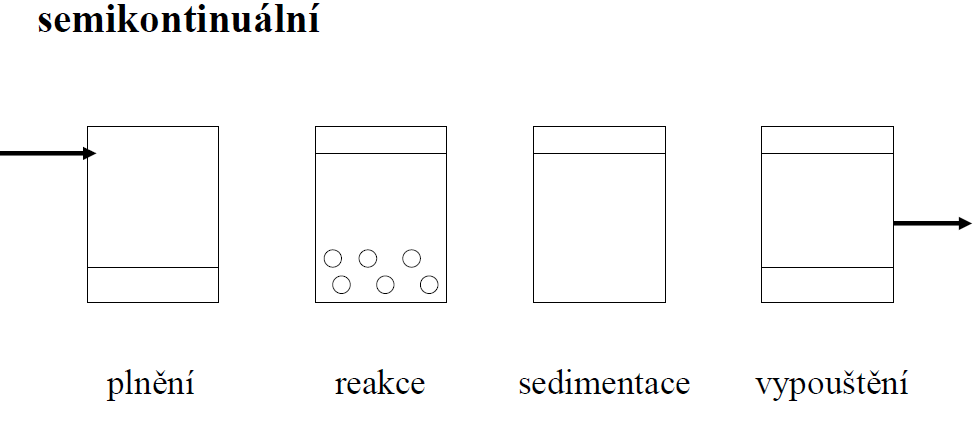 Typy aktivace
• pneumatická
• mechanická
• kombinovaná
• hydropneumatická
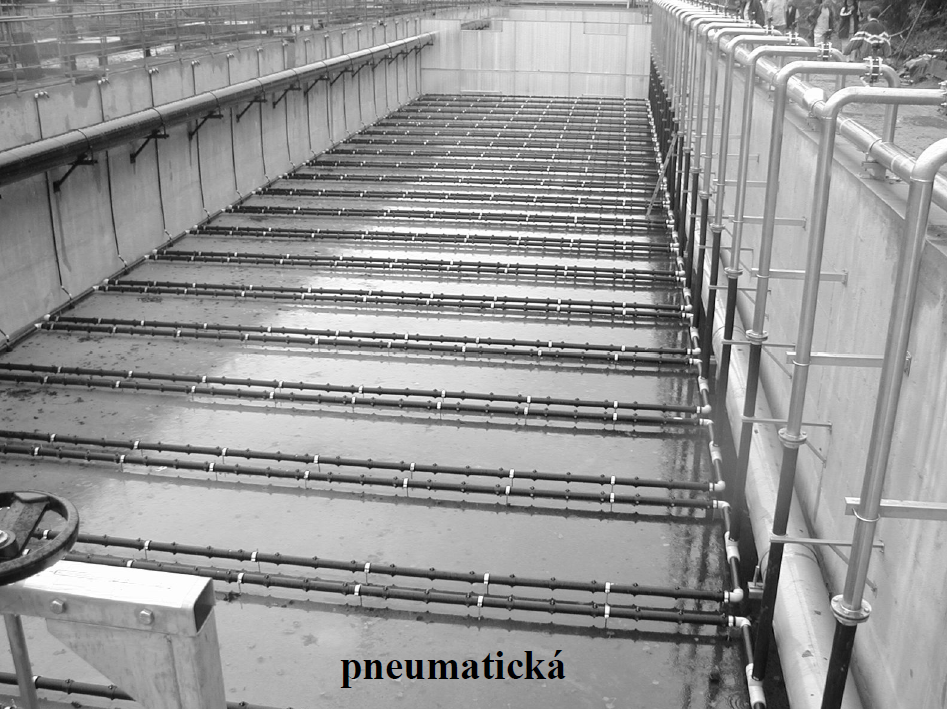 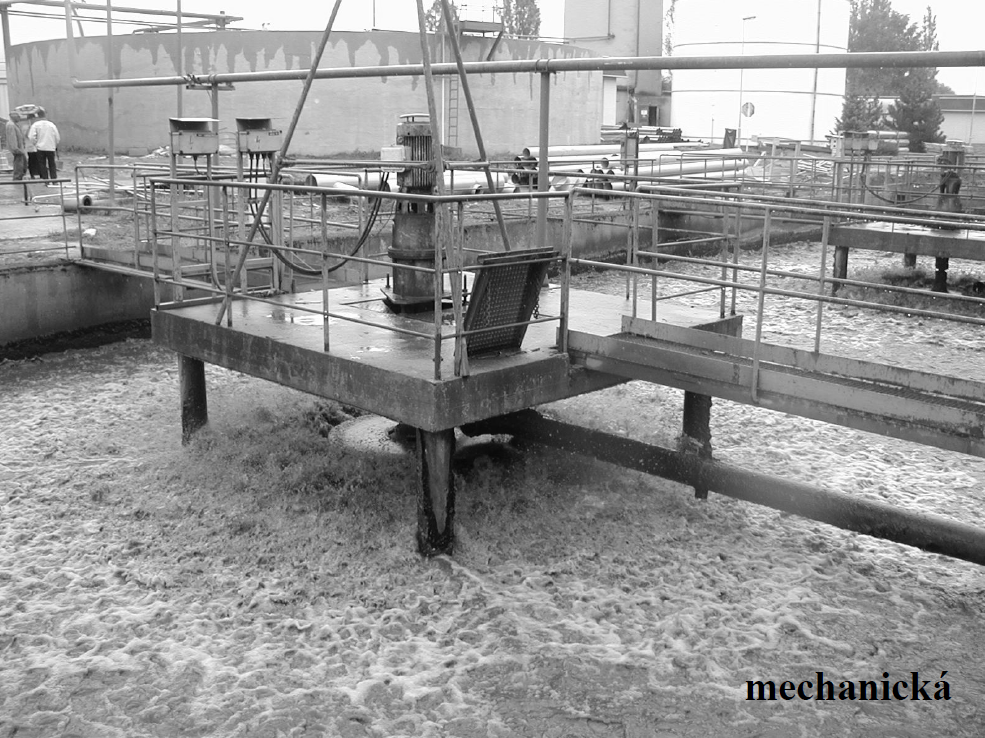 Biofilmové reaktory
• 1892 Velká Británie – 1. biofiltr
• 1910 Jáchymov – 1. biofiltr v českých zemích
• 50. léta 20.století – 1. plastové náplně

Hlavní zástupci
• biofiltry
• rotační biofilmové reaktory
• fluidní reaktory
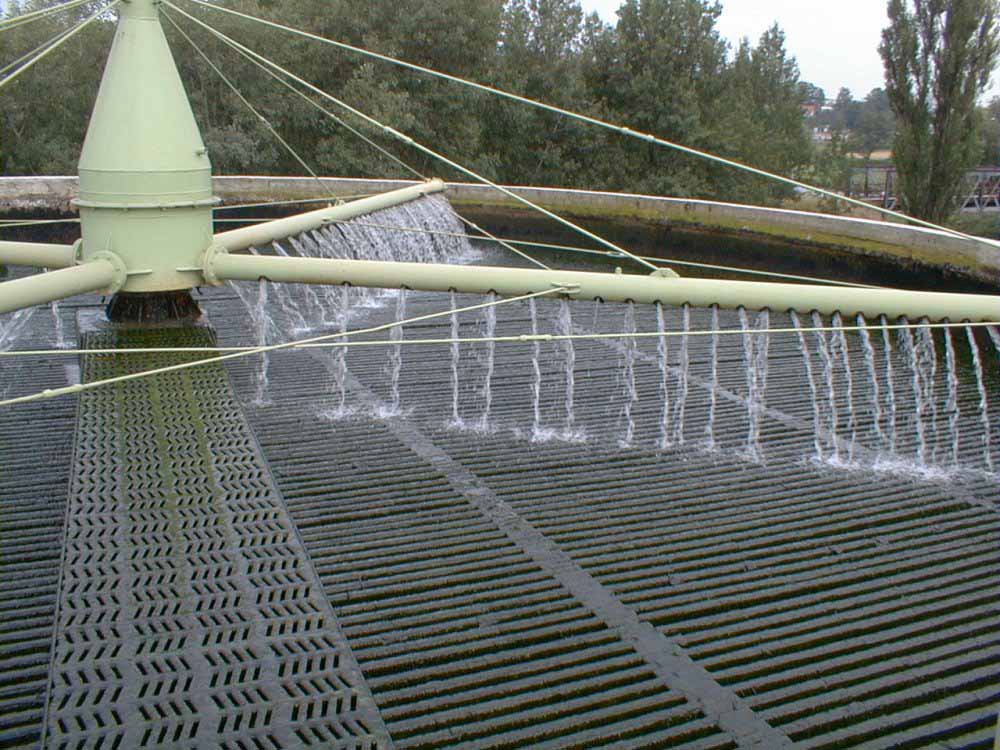 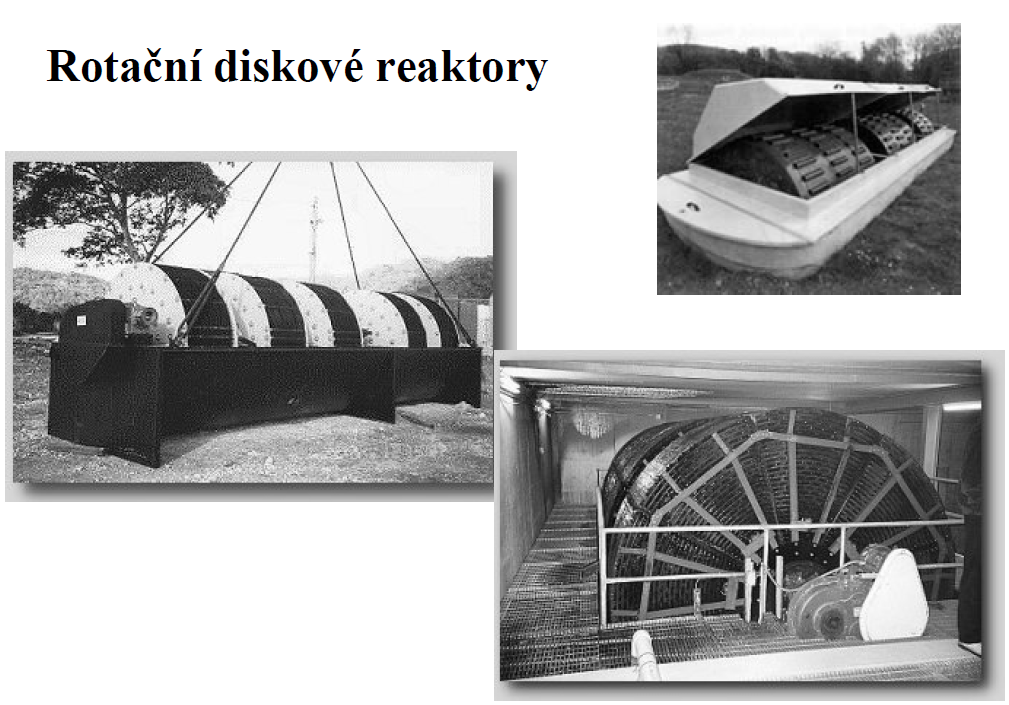 Biologické čistírenské procesy
ORP
mV 			 	Nitrifikace	     	Oxická zóna
	Oxická oxidace

+50
    0	 Anoxická oxidace  	Denitrifikace  	     	Anoxická zóna
-50
	Acidogeneze 		Depolymerace fosfátů
	Acetogeneze		Desulfatace		Anaerobní zóna
	Methanogeneze
Odstraňování dusíkatých látek
Důvody: 	toxicita
		spotřeba kyslíku při oxidaci N-NH3
		eutrofizace
		ohrožení zdrojů pitných vod
				(methemoglobinémie)
Metody:	iontoměniče
		stripování
		destilace z alk. prostředí
		srážení NH4MgPO4
		biologicky
Odstraňování dusíkatých látek
Biologicky: nitrifikace a denitrifikace

NH3 + 2 O2 → NO3 - + H+ + H2O
4 NO3- + 5 Corg → 2 N2 + 5 CO2 + OH-



			anox          ox
Odstraňování fosforečnanů
Důvody: 	eutrofizace
		ohrožení zdrojů pitných vod

Metody: 	srážení Ca3(PO4)2 , FePO4 , NH4MgPO4
		biologicky
Odstraňování fosforečnanů
Biologicky: polyfosfátakumulující baktérie
		P v sušině buněk (2 % → 6 až 8 %)
Corg                                                               O2                                 CO2
		PHB 				PHB

PO43- 	PP 				  PP 	  PO43-

		AER  				    OX
Odstraňování fosforečnanů
Biologicky: polyfosfátakumulující baktérie
		P v sušině buněk (2 % → 6 až 8 %)


biologické
odstraňování                  anaer        anox           ox
N + P